My Peda path
John Smith
15.10.2019
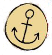 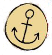 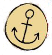 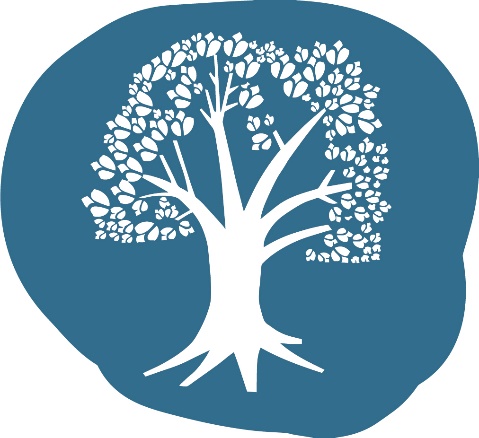 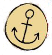 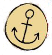 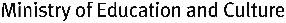 Pedagogical anchors, 360° -feedback as a support of my own work
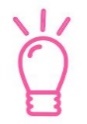 2
Analyse your feedback
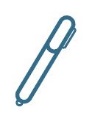 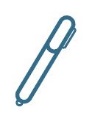 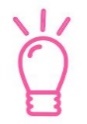 3
My peda path
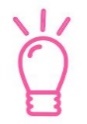 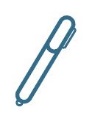 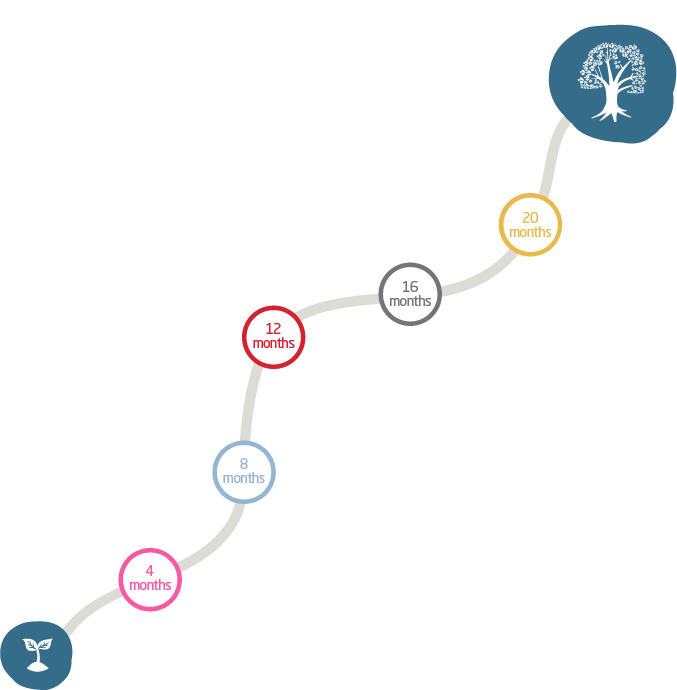 4
Enjoy your progress and success!